Comando Provinciale 
Carabinieri 
Chieti
Comando Provinciale 
Guardia Di Finanza
 Chieti
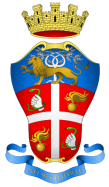 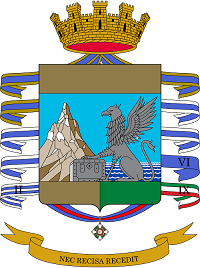 Operazione
“Minerva”
Comando Provinciale 
Carabinieri 
Chieti
Comando Provinciale 
Guardia di Finanza
 Chieti
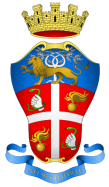 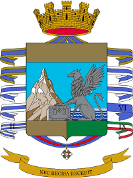 “ Operazione Minerva”
In data odierna, finanzieri del Nucleo di Polizia Economico Finanziaria e carabinieri  del Nucleo Investigativo dei Comandi Provinciali della Guardia di Finanza e dell’Arma dei Carabinieri di Chieti, hanno dato esecuzione a 5 ordinanze di custodia cautelare emesse dal G.I.P. del Tribunale di Chieti - dott.ssa Isabella ALLIERI -, su richiesta del Sostituto Procuratore della Procura della Repubblica di Chieti – dott. Giancarlo CIANI -, che ha coordinato le indagini, nei confronti di soggetti accusati a vario titolo di peculato, riciclaggio, auto-riciclaggio e abuso d’ufficio. 18 in totale le persone indagate.
Comando Provinciale 
Carabinieri 
Chieti
Comando Provinciale 
Guardia di Finanza  
Chieti
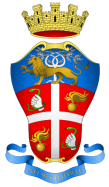 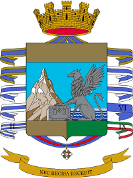 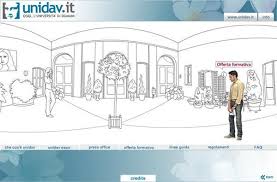 … misure cautelari personali:
3 in carcere
2 ai domiciliari
Misure cautelari reali:
Sequestro preventivo anche per equivalente di circa € .000,00
città italiane interessate:
Riparbella (PI) – Anzio (RM) – Roma – Bologna – Città Sant’Angelo (PE) – Spoltore (PE) – Chieti – Pescara – San Giuseppe Vesuviano (NA)
oltre confine:
Svizzera – Slovacchia - Romania - Malta
Comando Provinciale 
Carabinieri 
Chieti
Comando Provinciale 
Guardia di Finanza 
Chieti
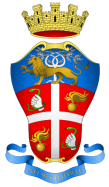 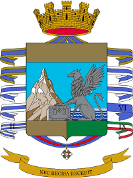 L’attività investigativa, avviata nel marzo 2018, riguarda la gestione dell’Università Telematica “Leonardo Da Vinci” (UNIDAV) di Torrevecchia Teatina (CH) dopo l’ingresso, nella sua compagine societaria, dell’ente slovacco Sredo Euròpska Vysokà Skola di Skalica (S.E.V.S.), quale partner istituzionale della Fondazione Università «G. D’Annunzio».
Le indagini sono state condotte, oltre che con osservazioni, pedinamenti, intercettazioni telefoniche ed ambientali – quest’ultime anche con il contributo di personale e tecnologie dello S.C.I.C.O. della Guardia di Finanza (Servizio Centrale Investigativo Criminalità Organizzata) – anche attraverso l’analisi dei flussi finanziari e la disamina di una grossa mole di documentazione contabile. 
Svolte anche attività rogatoriali con le Autorità giudiziarie e di polizia svizzere, slovacche, maltesi e rumene che hanno consentito di accertare plurime condotte di appropriazione di denaro pubblico dell’UNIDAV, ad opera di consiglieri di amministrazione e dirigenti che ne avevano la disponibilità per ragioni del proprio ufficio o servizio nonché il successivo riciclaggio e/o auto-riciclaggio.
Comando Provinciale 
Carabinieri 
Chieti
Comando Provinciale 
Guardia di Finanza 
Chieti
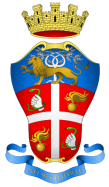 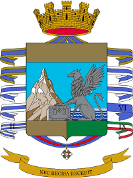 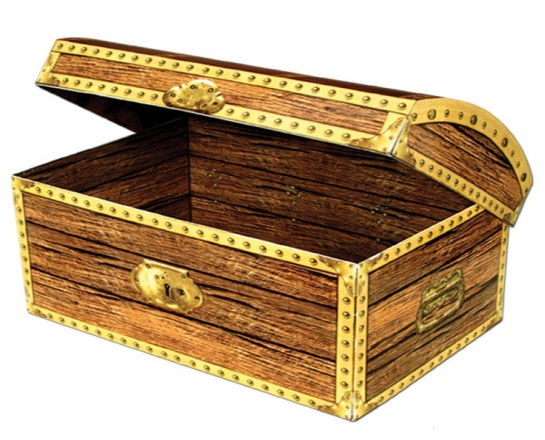 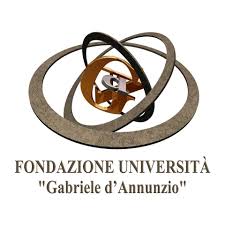 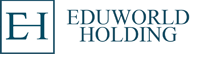 € 265.000
€ 350.000
unidav
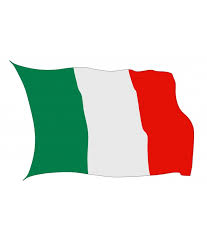 C/C
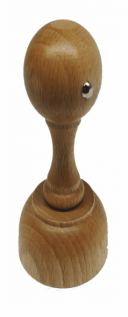 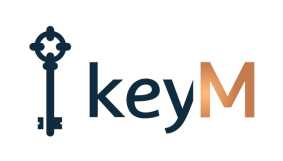 Fondazione Ceria
€ 50.000
CHF 50.000
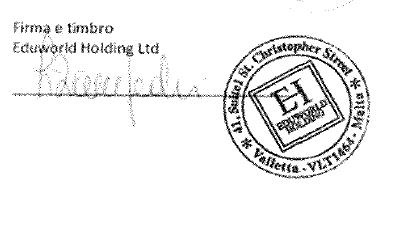 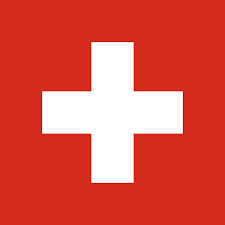 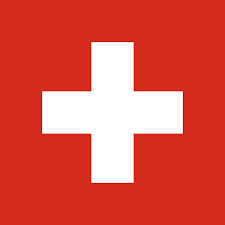 FAKE
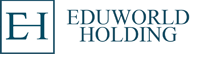 € 30.000
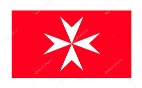 C/C
Comando Provinciale 
Carabinieri 
Chieti
Comando Provinciale 
Guardia di Finanza 
Chieti
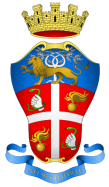 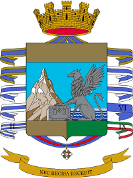 Una delle operazioni di «ingegneria finanziaria» più singolari è stata quella effettuata per far fronte al pagamento in scadenza della III^ rata da parte di S.E.V.S. prevista dal bando di aggiudicazione in favore della Fondazione Università “G. D’Annunzio”. In realtà, la rata è stata pagata sottraendo fraudolentemente (con fittizi accordi di partenariato internazionale) risorse finanziarie all’Ateneo telematico che sono state poi veicolate attraverso un articolato giroconto bancario tra l’Italia e Malta al solo fine di far figurare che la provvista di denaro provenisse dalla Eduworld Holding Ltd, società di diritto maltese, a sua volta controllante della S.E.V.S..
Un’altra parte della provvista è stata riciclata in Svizzera ed utilizzata per la costituzione in Lugano di una Fondazione, dichiaratamente istituita per scopi filantropici.
Una terza parte, invece, trasferita sul conto maltese della EDUWORLD HOLDING LTD.
Comando Provinciale 
Carabinieri 
Chieti
Comando Provinciale 
Guardia di Finanza 
Chieti
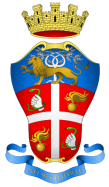 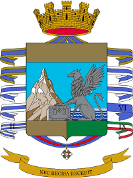 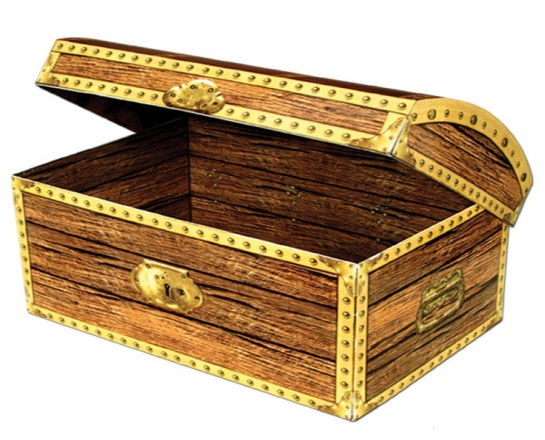 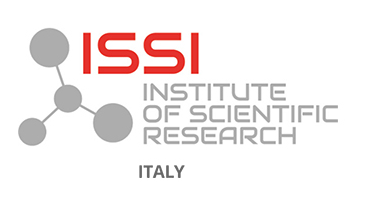 Progetto
«CIVITAS»
€ 117.600
unidav
Implementazione del controllo di gestione di «UNIDAV»
per il pagamento di n. 4 fatture per operazioni inesistenti
Un secondo episodio riguarda il trasferimento di € 117.600 sul conto della società I.S.S.I. S.r.l. giustificato da fatture per operazioni inesistenti emesse dalla medesima società per un fantomatico «Progetto Civitas» e per la implementazione dello «sviluppo del controllo di gestione» di UNIDAV, mai realizzati. Di fatto, il denaro provento del reato di peculato, confluito nelle casse della I.S.S.I. S.r.l., veniva riciclato ed utilizzato prevalentemente per spese personali dell’amministratore e dei soci della citata società.
Comando Provinciale 
Carabinieri 
Chieti
Comando Provinciale 
Guardia di Finanza 
Chieti
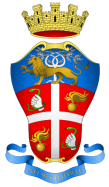 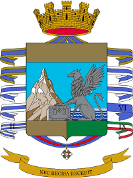 € 31.376,73
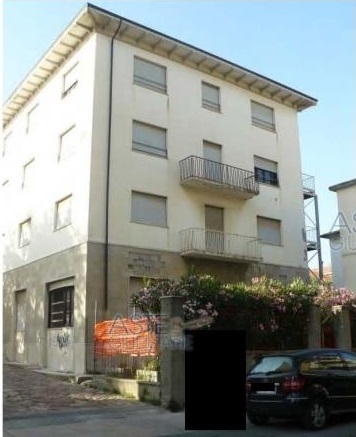 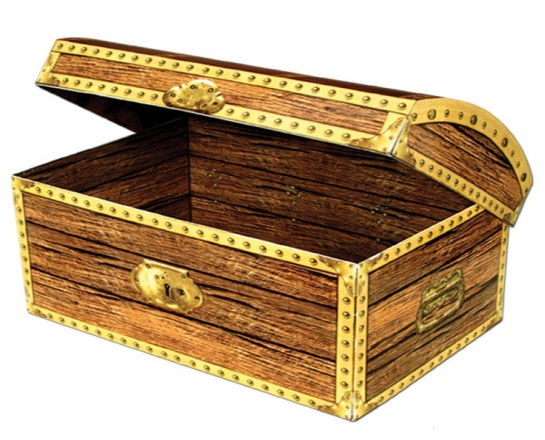 unidav
asta giudiziaria per la vendita di  un immobile pignorato già di proprietà dell’indagata
Cecina - Via Bellini n. 5
Un terzo episodio riguarda il prelevamento, mediante emissione di n. 2 assegni circolari tratti dal conto corrente UNIDAV, della somma di € 31,376,73 che sono stati utilizzati quale base d’asta per un’esecuzione immobiliare nel Comune di Cecina (LI) riguardante immobili già di proprietà di un consigliere di amministrazione e gravati da atto di pignoramento.
Comando Provinciale 
Carabinieri 
Chieti
Comando Provinciale 
Guardia di Finanza 
Chieti
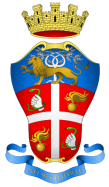 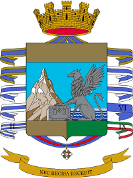 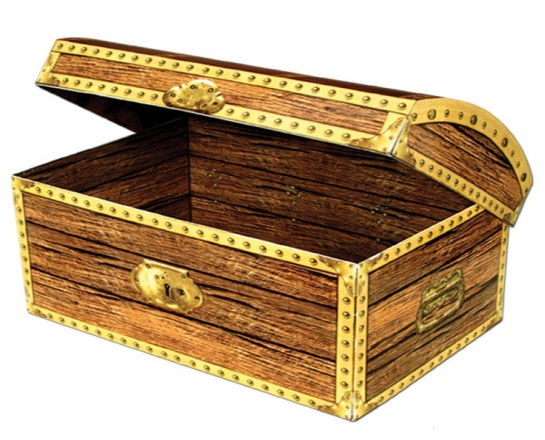 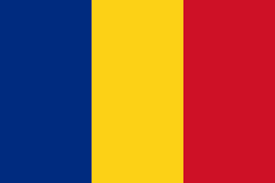 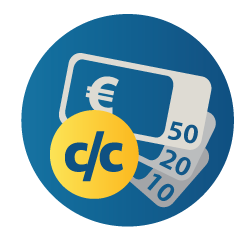 Denaro prelevato in contanti e consegnato all’indagata da cittadino italiano stabilmente residente in Romania
unidav
€ 30.000
Per costituire un 
«fondo» dedicato alle cure mediche del coniuge gravemente malato
Un quarto episodio è riferibile al prelevamento di € 30.000 con la motivazione apparente di costituire un «fondo» dedicato alle cure mediche del coniuge gravemente malato di un consigliere UNIDAV. Il denaro, confluito su di un conto corrente radicato in Romania ed intestato ad una cittadina rumena, veniva prelevato «in contanti» e consegnato all’indagata da persona di fiducia stabilmente residente in Romania, coniuge della cittadina romena titolare del conto corrente bancario.
Comando Provinciale 
Carabinieri 
Chieti
Comando Provinciale 
Guardia di Finanza 
Chieti
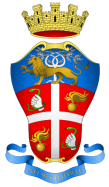 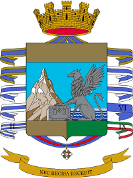 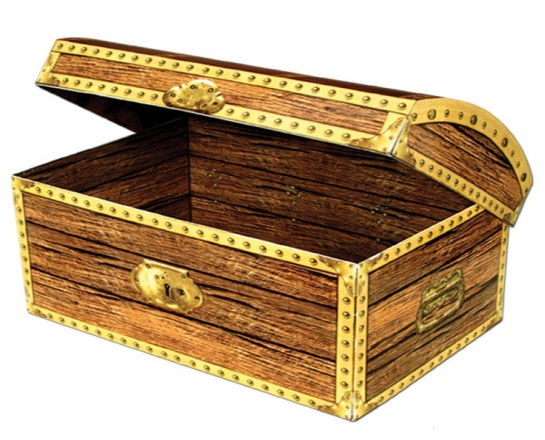 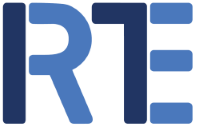 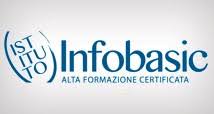 unidav
€ 140.544
€ 100.040
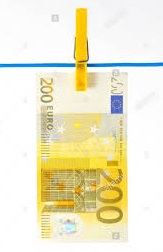 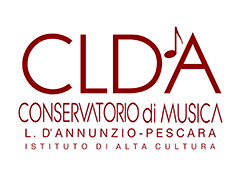 Un quinto episodio è da riferirsi al prelievo della somma di € 140.544,00  mediante 2 bonifici in favore della società INFOBASIC S.r.l. quale compenso per l’attuazione di un programma di istruzione per 24 Crediti Formativi Universitari (CFU). In particolare, con il determinante apporto del Direttore Generale, di un componente del CDA e di un dipendente dell’Ateneo Telematico, veniva stipulata una convenzione tra UNIDAV ed il Conservatorio della musica “Luisa D’Annunzio” di Pescara per l’attuazione di percorsi formativi da somministrarsi da parte di un Ente del comparto AFAM-MIUR, individuato, per l’appunto, nel citato Conservatorio.
Comando Provinciale 
Carabinieri 
Chieti
Comando Provinciale 
Guardia di Finanza 
Chieti
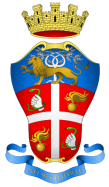 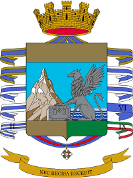 Veniva predisposta artificiosamente una Convenzione per mezzo della quale UNIDAV individuava la società INFOBASIC S.r.l. quale ente preposto alla gestione informatica degli studenti, alla predisposizione della piattaforma web per gli esami finali e alla gestione dei rapporti economici Unidav/Conservatorio/Docenti, tutte attività che in realtà vennero eseguite con risorse interne dell’Ateneo Telematico. 
Sebbene l’attività di INFOBASIC S.r.l. si fosse limitata alla sola fornitura di aule per due giorni di esame, UNIDAV gli erogava la somma di euro 140.544,00 di cui, una parte, per euro 100.040,00 veniva successivamente trasferita alla società IRTE S.r.l. riconducibile alla famiglia del consigliere di amministrazione di UNIDAV che si era adoperato per architettare la Convenzione UNIDAV – INFOBASIC S.r.l.
Comando Provinciale 
Carabinieri 
Chieti
Comando Provinciale 
Guardia di Finanza 
Chieti
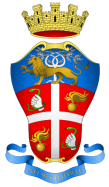 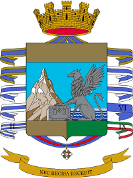 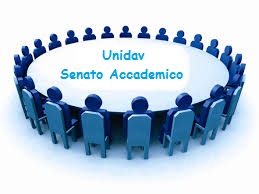 Delibera di nomina a professore straordinario in assenza dei requisiti previsti dal comma 12 art. 1 della Legge n. 230/05.
Abusando dei poteri loro conferiti, per ragioni del proprio ufficio, i componenti del Senato Accademico e del CDA di UNIDAV deliberavano la nomina di professore straordinario nei confronti di un componente del CDA di UNIDAV in violazione della normativa vigente ed in assenza di copertura finanziaria.